Welcome to maths!
Monday
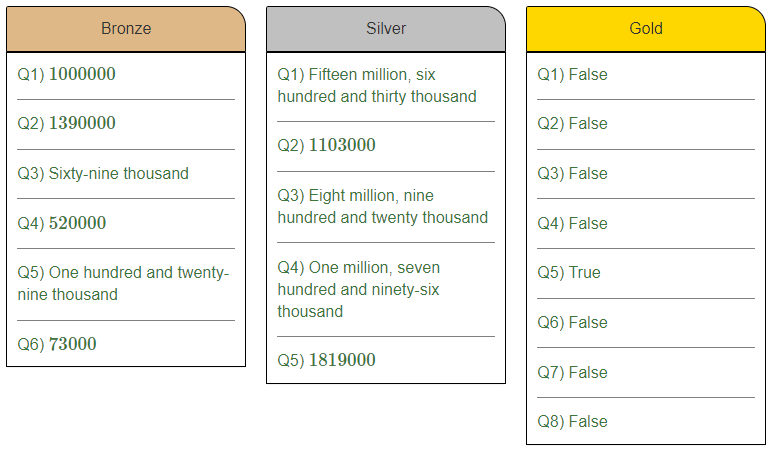 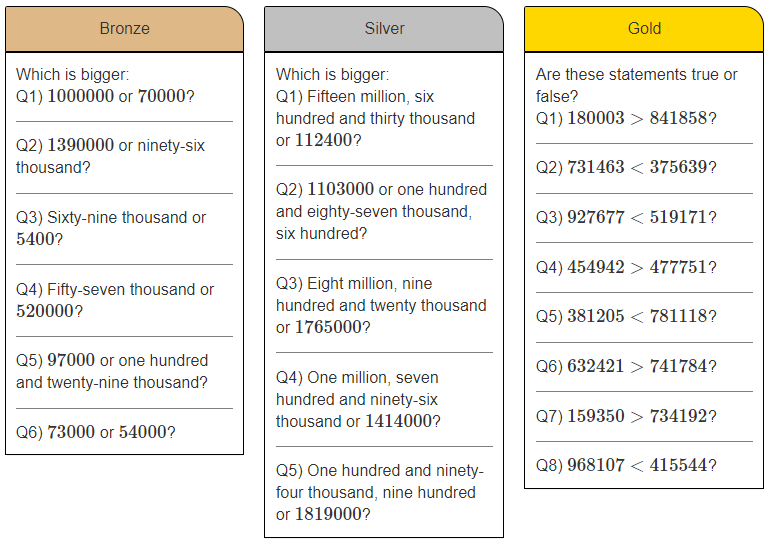 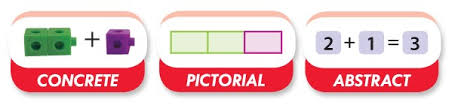 1. Show me how to work out the answers:
3.26 + 14.9
5.8 + 0.34
8 5 4
+ 7 8 9
7 6 . 3
+ 5 4 . 5
(c)
(d)
(a)
(b)
3 . 2 6
+ 1 4 . 9
0
5 . 8
+  0 . 3 4
0
1
1
1
1 6
4
3
.
0
8
1 3
0
1
1
.
6
1
8
6
1
4
.
1
Pictorial
Show me using a bar model.
Show me using a part whole model
Concrete
Show me using counters.
Abstract
Show me using column method.
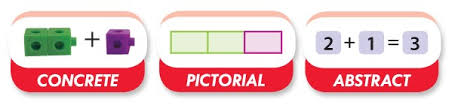 2. Show me the answers:
6
9 – 2.475
13.7 – 4.56
5 6 3
 - 2 8 5
7 0 4
 - 4 3 9
(d)
1
1
(c)
1
(a)
(b)
9
9
6
8
0
0
.
0
0
1 3 . 7
-     4 . 5 6
0
9 
-  2 . 4 7 5
1
1
1
1
1
2
6
5
2
7
8
0
.
4
9
1
0
5
2
5
6
.
Pictorial
Show me using a bar model.
Show me using a part whole model
Concrete
Show me using counters
Abstract
Show me using column method.
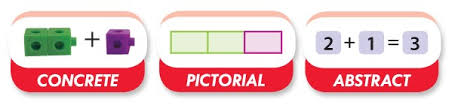 3. Show me two numbers less than 10 with 
a difference of 3.56
Pictorial
Show me using a bar model.
Show me using a part whole model
Abstract
Show me using column method.
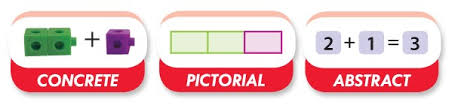 4. Show me the answer to: 

There are 7345 adults at a football match. 
Altogether at the match, 9125 people are male and 1543 are female. 
How many of the people at the football match are children?
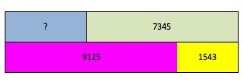 02.10.23
WALT: To add and subtract integers
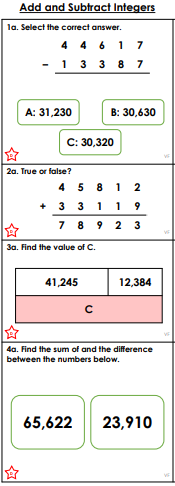 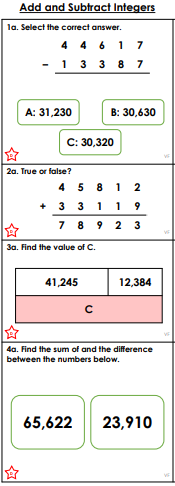 Sum = 
     Difference =
Write out the calculation and answer. 






Write this out and write underneath true or false.


Draw the bar model and work out.
Challenge
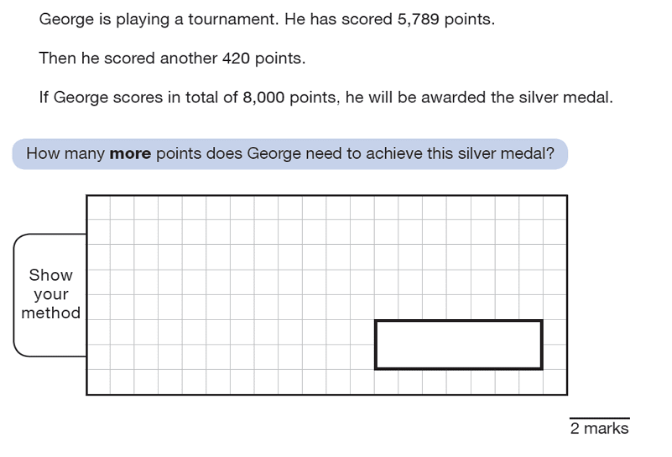 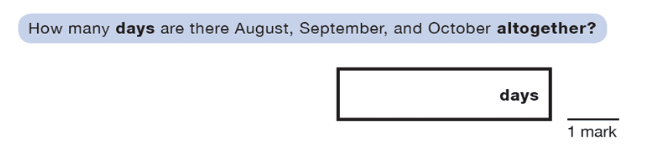 Welcome to maths!
Tuesday
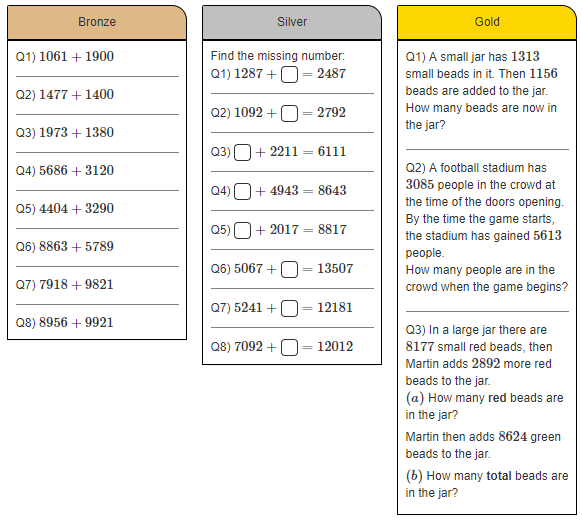 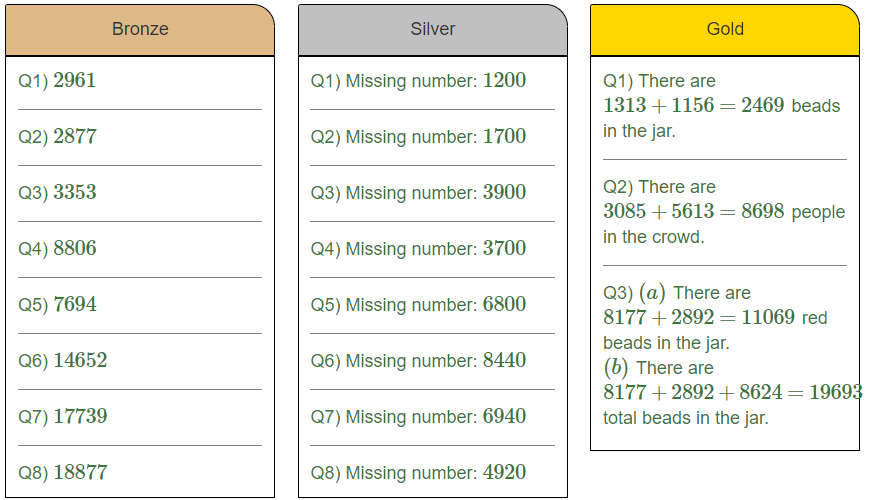 I do
Represent the problem as a bar model and solve them.
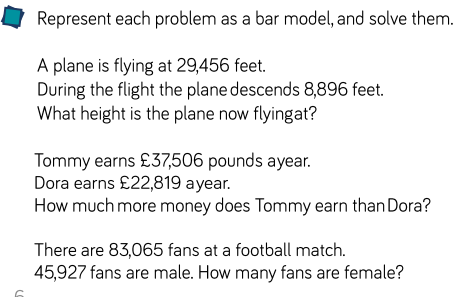 we do
Represent the problem as a bar model and solve them.
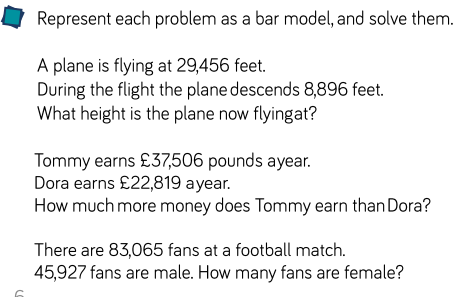 you do
Represent the problem as a bar model and solve them.
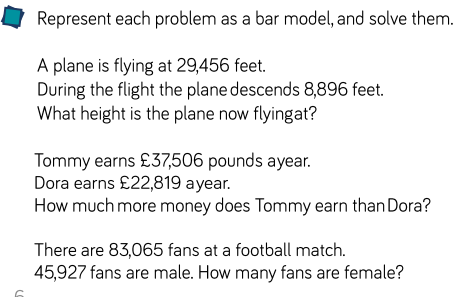 Date
WALT: To solve problem involving adding and subtracting integers
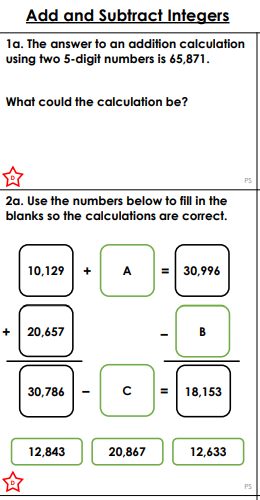 Write out this calculation.





Cut out this box 

     A=
     B =
     C =
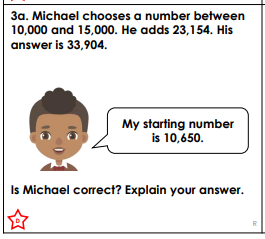 3. Michael is ________, I know this because...
Challenge
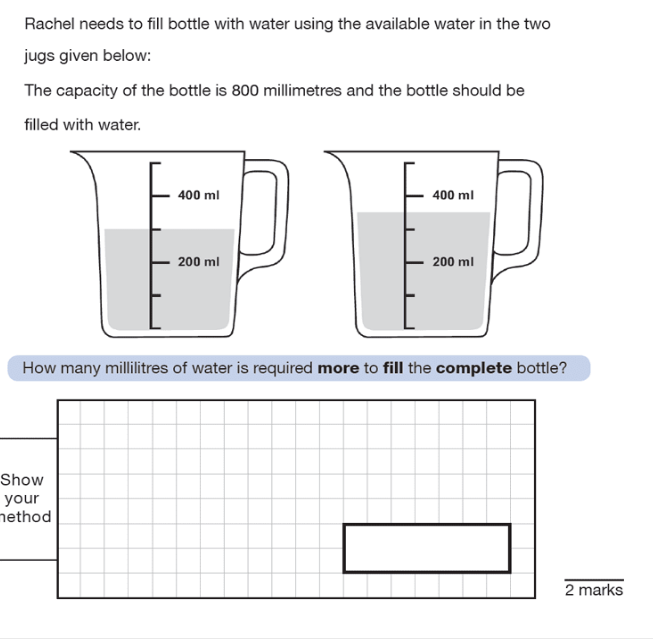 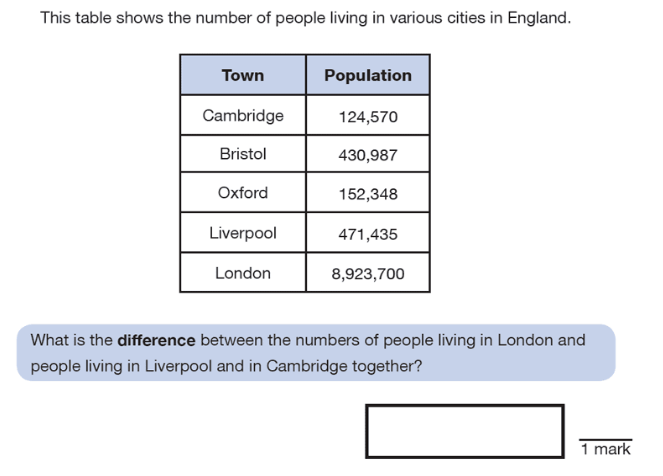 Welcome to maths!
Wednesday
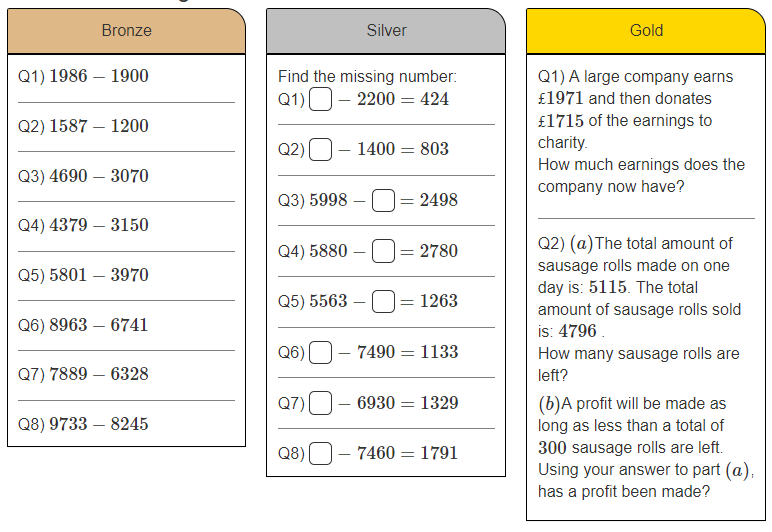 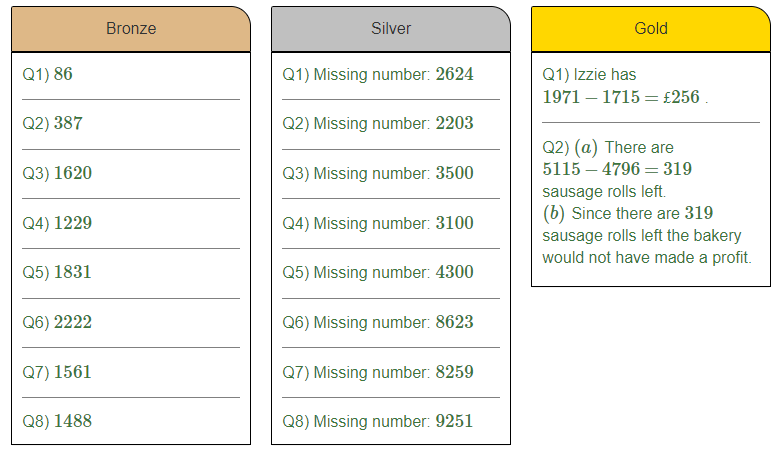 I/we  do
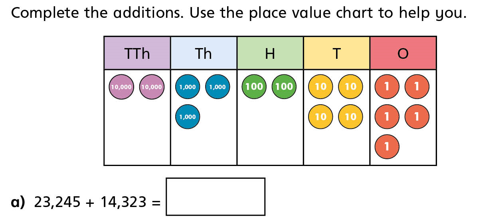 you do
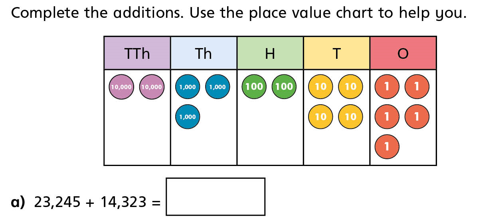 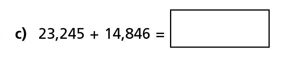 Think
Convince me that Eva’s number is 2756…







Method 1- calculation steps
Method 2- explanation
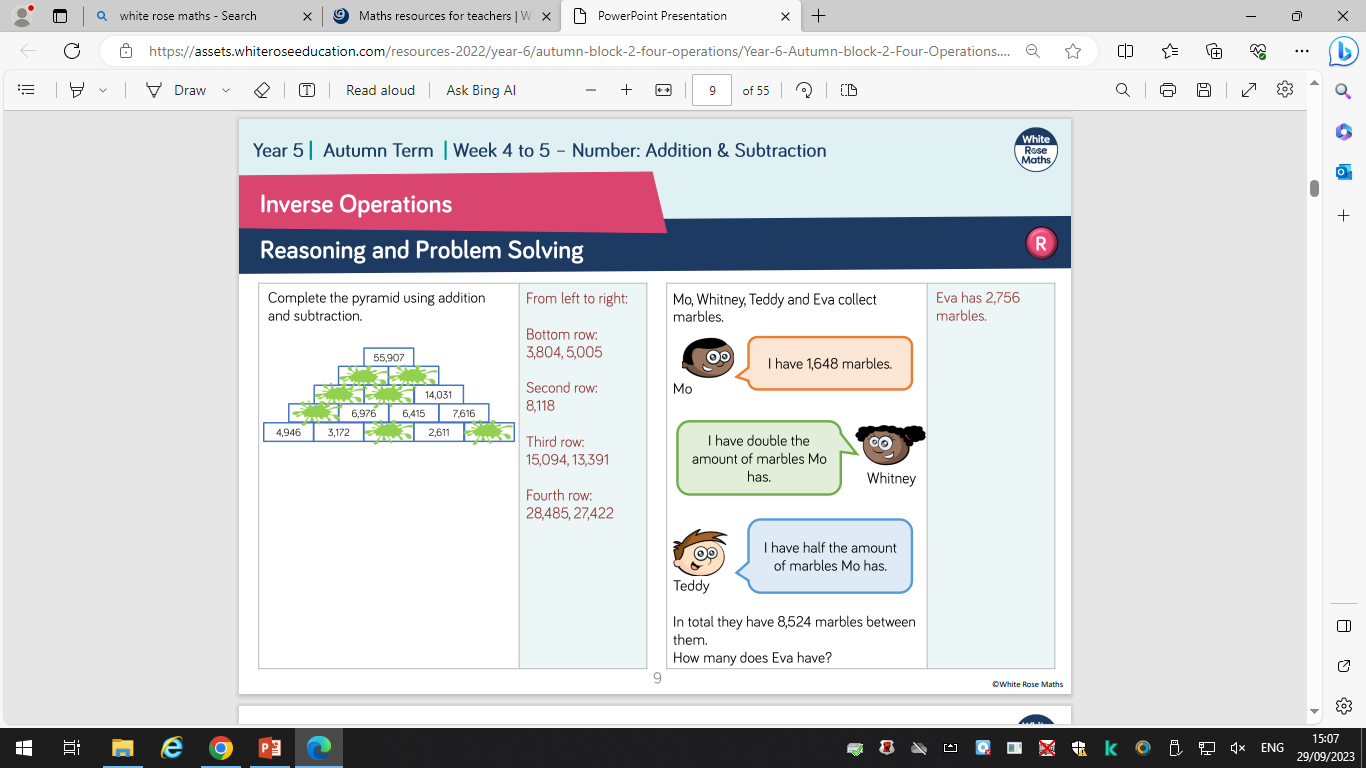 Date
WALT: Solve problems involving adding and subtracting integers.  
Think




Method 1
What steps did you take?


Method 2
Mrs McDonald, I know that Eva’s number is … because…
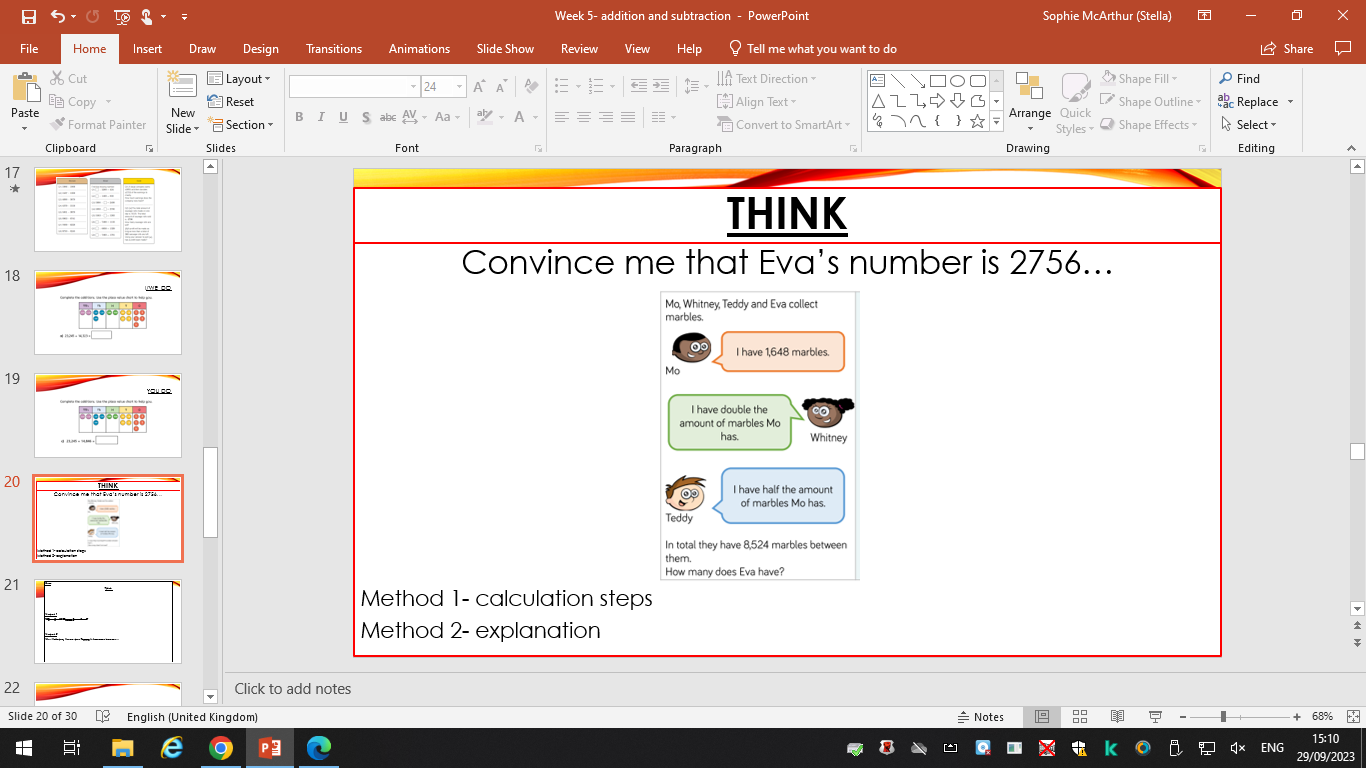 Welcome to maths!
Thursday
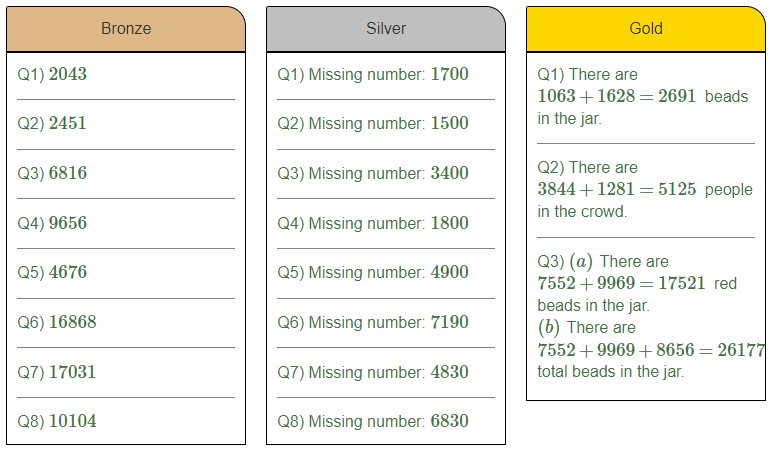 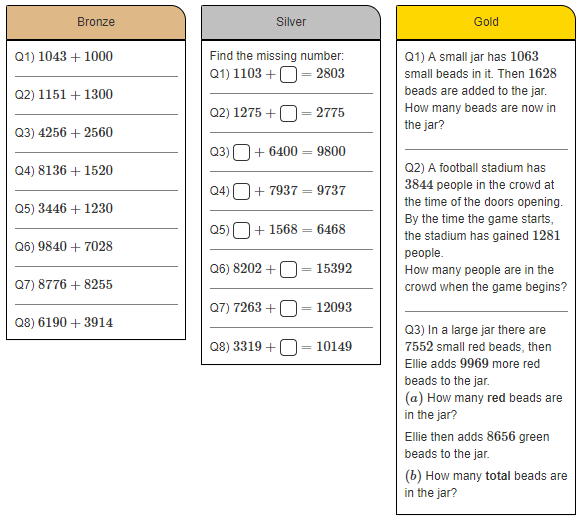 I do
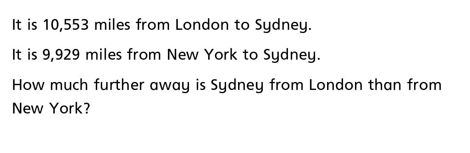 we do
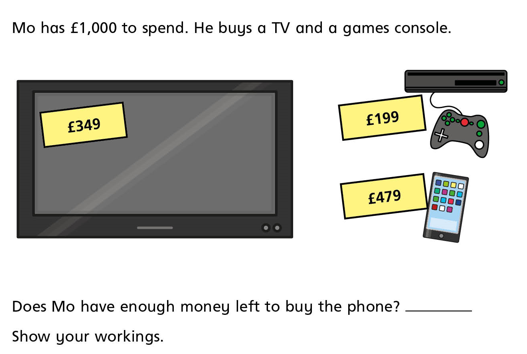 you do
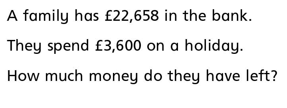 Explain
What’s the same and what’s different? 

a. 456,314 + 32,120
b. 41,527 + 635,850
c. 6,548,654 + 10,535,434



Work out answers- primes, odd, even, multiples, biggest, smallest, difference between, place value, digits.
Date
WALT: Solve problems involving adding and subtracting integers.  



a. 456,314 + 32,120= 
b. 41,527 + 635,850= 
c. 6,548,654 + 10,535,434= 

Similarities
- 
-
-
Differences
-
-
-
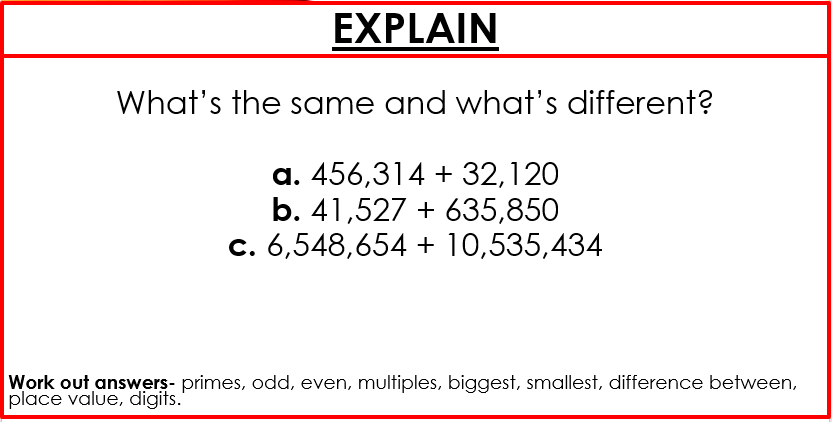 Solve
Always, sometime, never…

When I add two 4-digit numbers together it will make a 
5-digit number.
Date
Solve



Method 1
4-5 methods to prove/disprove.

Method 2
Miss McArthur, I know this is ____________ true because…
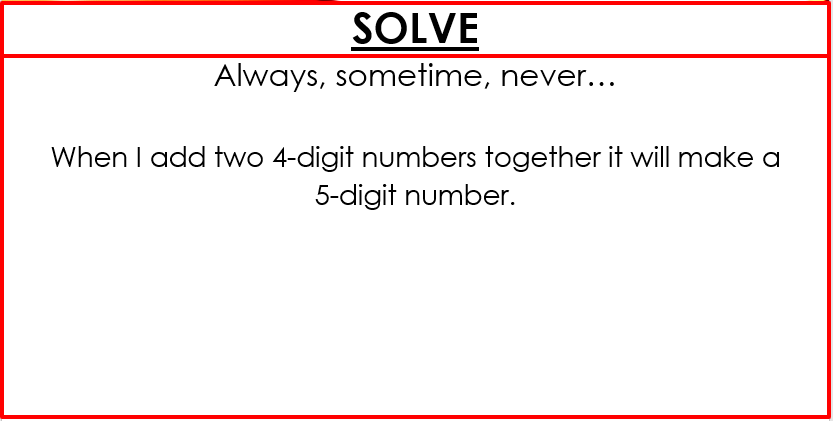